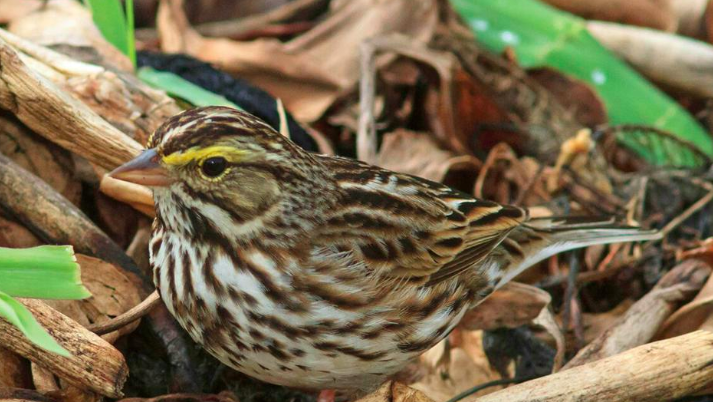 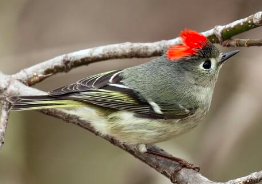 Week 7 – Woo!
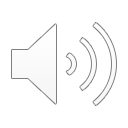 Savannah sparrow
Passerculus sandwichensis   
Ruby crowned kinglet
Regulus calendula    
Common loon
Gavia immer   
Harlequin duck
Histrionicus histrionicus   
Rufous hummingbird
Selasphorus rufus
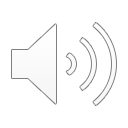 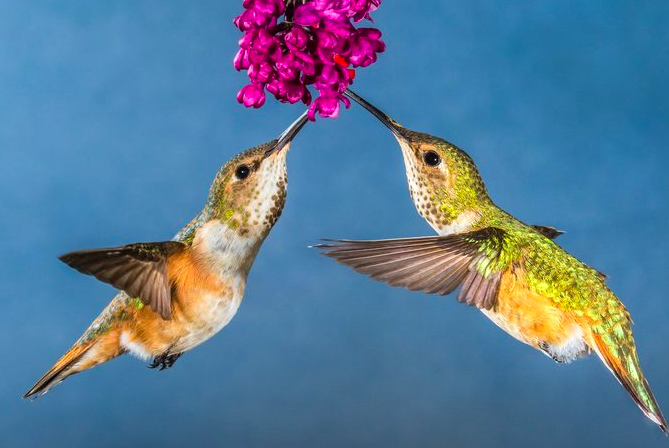 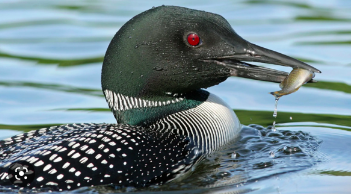 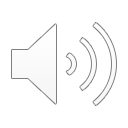 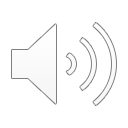 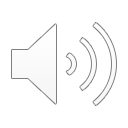 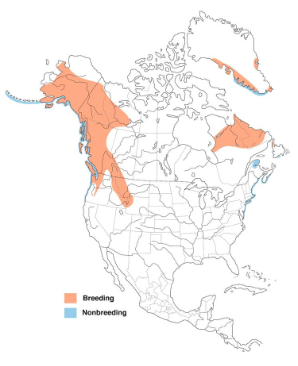 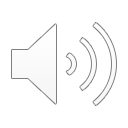 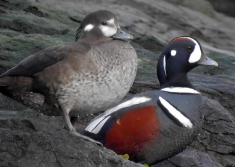